Overview of Available Biobased Commercial Materials and Services
About AURI
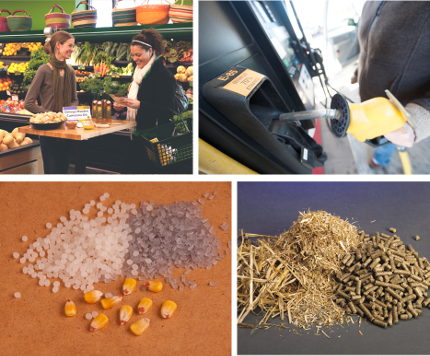 AURI helps develop new uses for agricultural commodities

AURI was created by the MN Legislature, and its mission is to foster long-term economic benefit through value-added agricultural products.
AURI Focus Areas
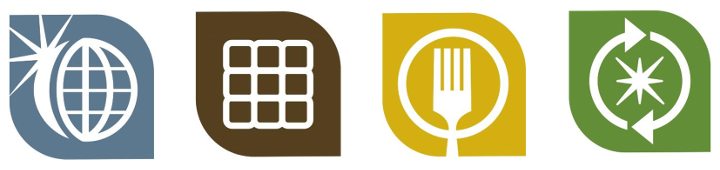 Renewable
Energy
Biobased
Products
Coproducts
Food
AURI Client Services
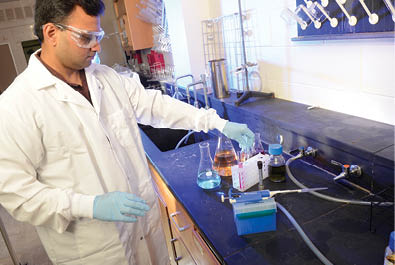 Applied Research
Technical Assistance
Commercialization 
AURI Connects
AURI Client Services
Research
Through practical, applied research, AURI identifies emerging opportunities to add value to agriculture products. 
AURI Connects
With a broad range of networks, AURI supports ongoing, purposeful connection of resources and partners along the value chain.
Commercialization Services
Economic feasibility assessments
Product mix formulation
Counsel on scaling up production size
Product and process development
Product evaluation and testing
Statewide Economic Impact
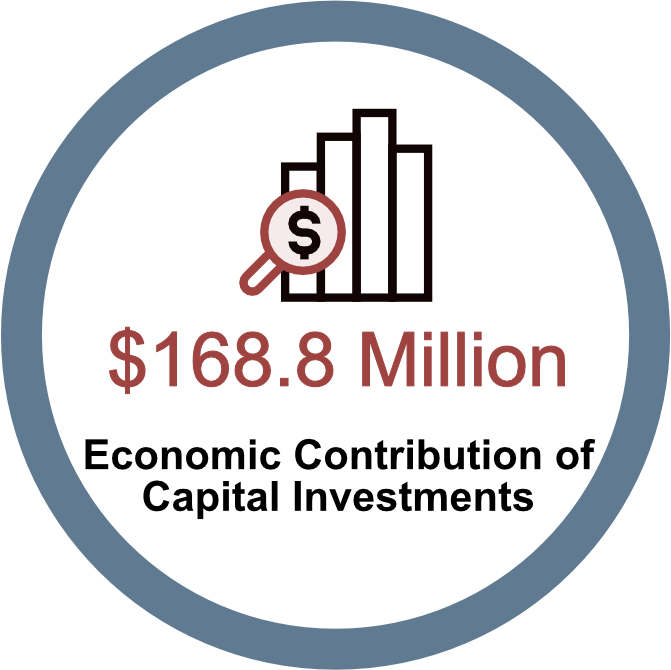 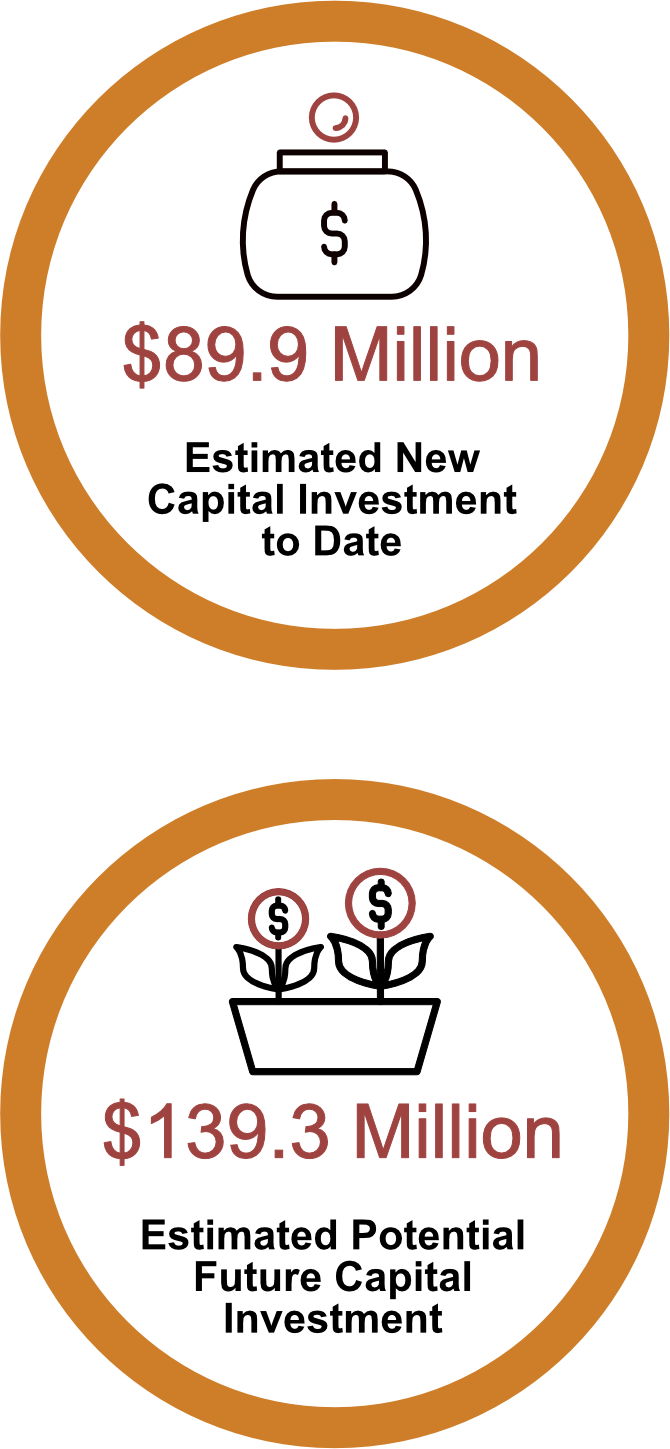 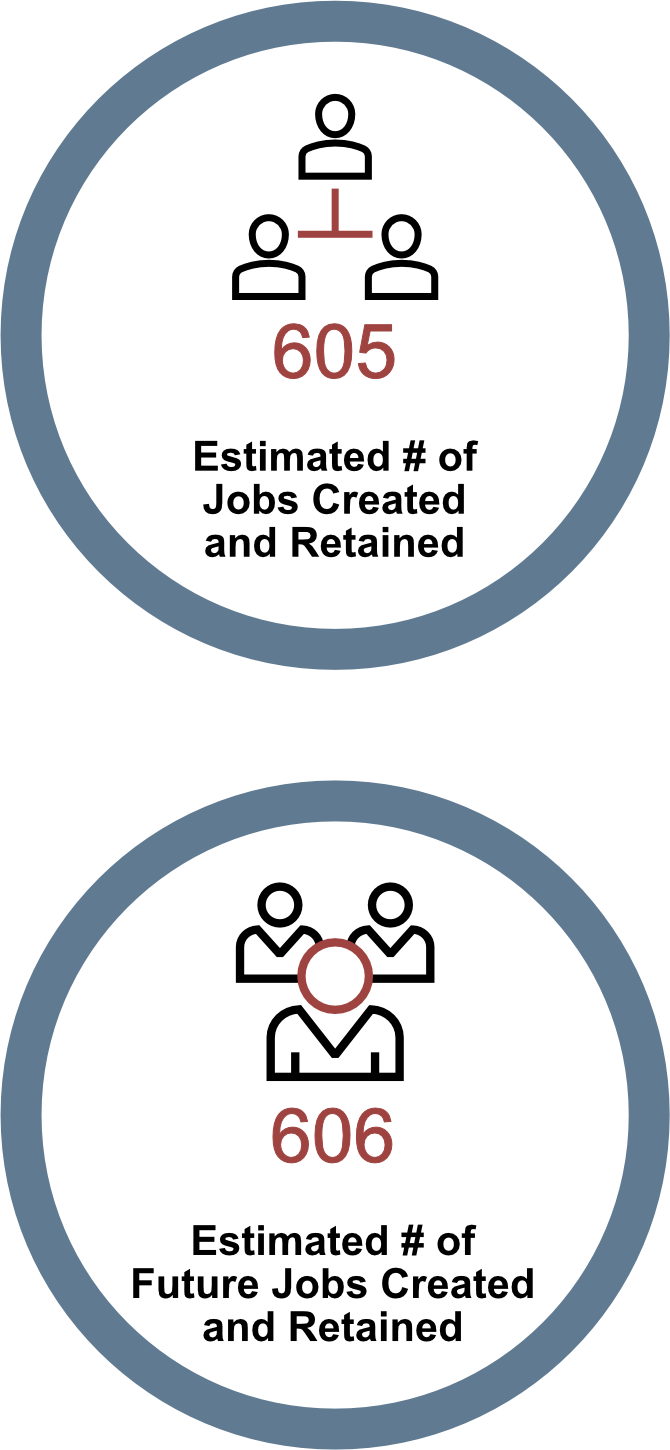 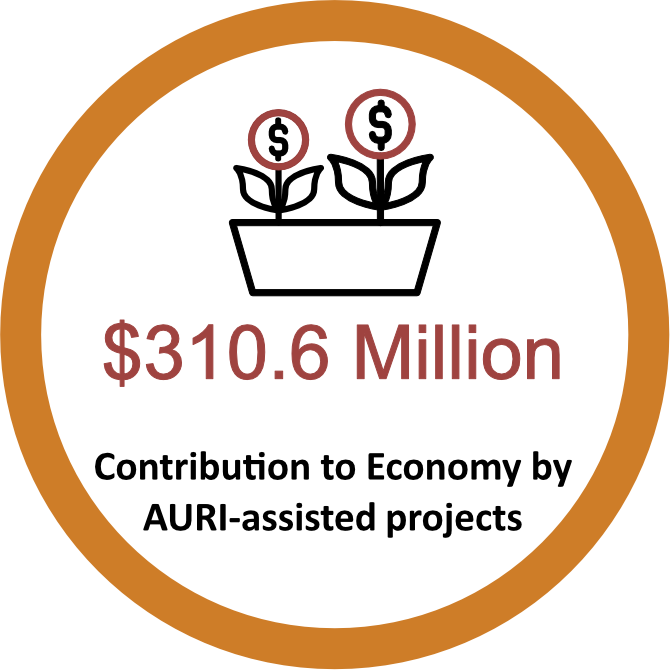 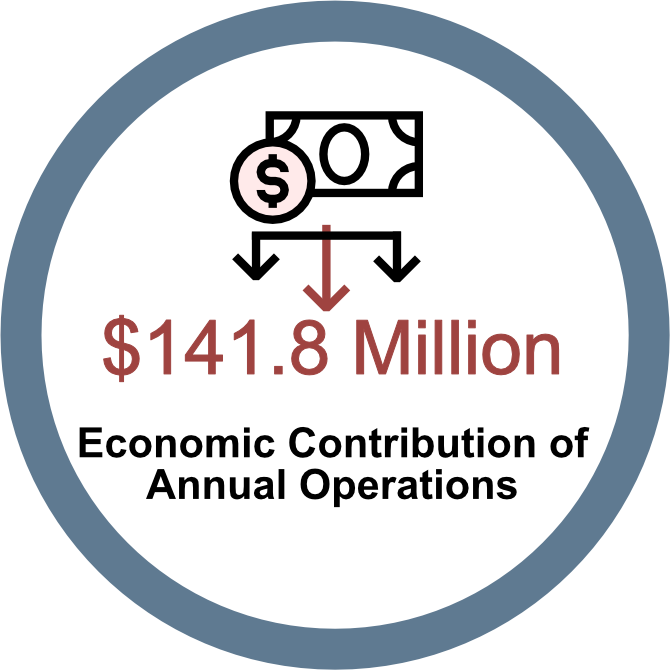 AURI Biobased Facilities and Capabilities
Analytical Chemistry Lab
Chromatography
Spectroscopy
Wet chemical analysis
Physical characterization

Biobased Products Lab
Chemical processing of straw, stover and other biomass materials
Extraction and characterization of oils and high-value components from oilseed meal and other feedstocks
Transesterification and esterification reactions for demonstration of biodiesel processing
Small-scale fermentation and digestion processes for production of fuels
Distillation and evaporation for process development
Coproducts Utilization Laboratory
Grinding
Milling
Blending
Pelleting
Drying (mechanical and thermal)
Product characterization
Particle size analysis
Decortication
Oil filtration
Dehulling
Aspiration
Sieve Separation
Examples* of Biobased Solutions
Just Bio Fiber / Hempcrete
Fibonacci, LLC / HempWood
BioComposites Group / Terrafibre
Demilec / HeatLok Soy
RoofMaxx
CORTEC
Renewable Coating Solutions, LLC / BioSealcoat®
BioSpan / RePlay
*Information contained herein regarding the biobased solution examples, the products, trade name, trademark, manufacturer, or otherwise, does not constitute or imply endorsement, recommendation, or favoring by AURI,  its directors or employees.
Just Bio Fiber—Hempcrete Blocks
Reinforced Structural building block made from hemp hurd, lime, natural minerals and water
Strong vertical load bearing strength
Highly fire resistant – 2 hr rating
High R-value
Sequesters carbon throughout life cycle
Contributes to LEED and/or WELL credits
Naturally regulates internal temperature and humidity (very breathable) while retaining heat due to high thermal mass
Performed a variety of product tests to meet building codes
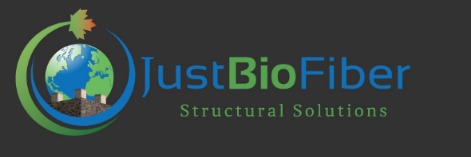 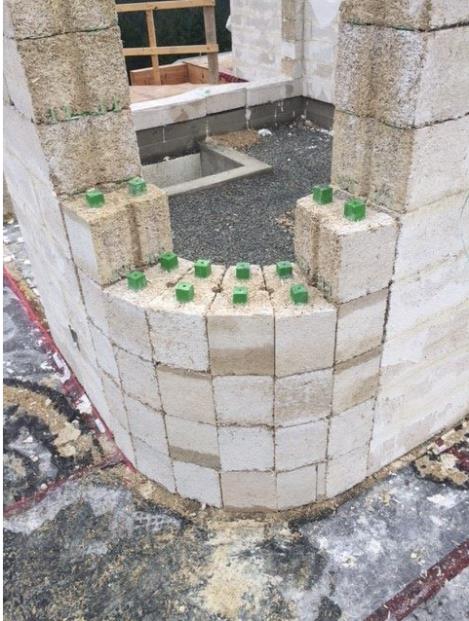 *Information contained herein regarding the biobased solution examples, the products, trade name, trademark, manufacturer, or otherwise, does not constitute or imply endorsement, recommendation, or favoring by AURI,  its directors or employees.
HempWood
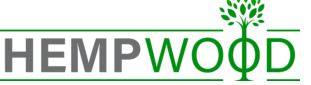 Fibonacci cuts ribbons in $5.8M HempWood manufacturing plant in Calloway County

Hemp hardwoods, bioplastics expand crop use beyond CBD

HempWood is the most eco-friendly lumber product on the planet
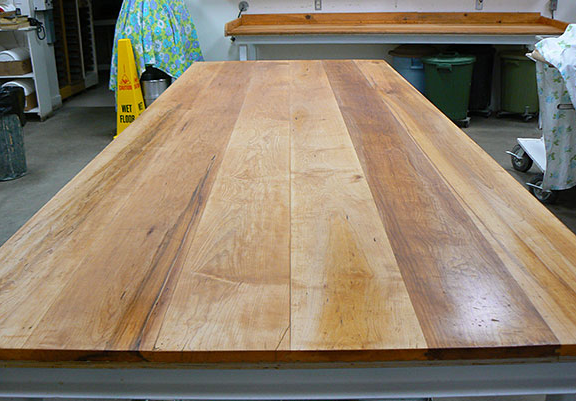 *Information contained herein regarding the biobased solution examples, the products, trade name, trademark, manufacturer, or otherwise, does not constitute or imply endorsement, recommendation, or favoring by AURI,  its directors or employees.
HempWood
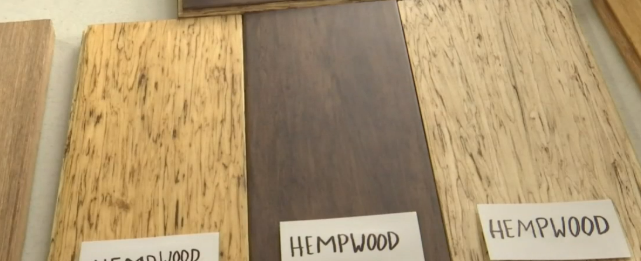 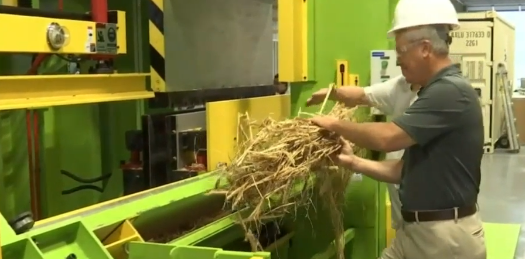 HempWood
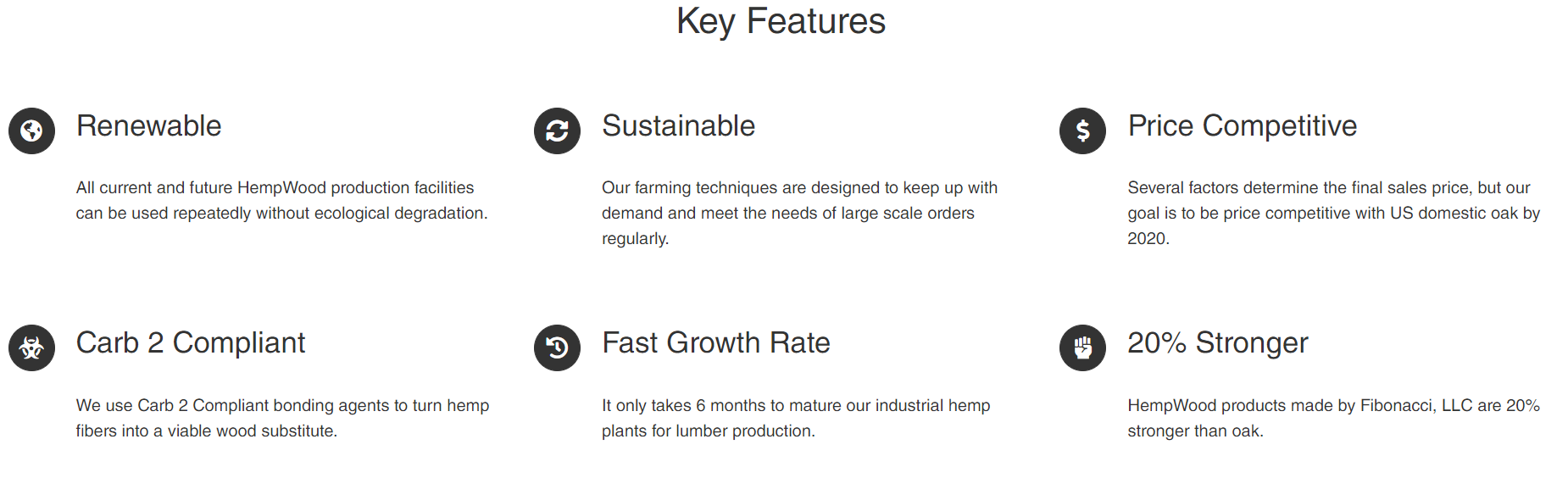 *Information contained herein regarding the biobased solution examples, the products, trade name, trademark, manufacturer, or otherwise, does not constitute or imply endorsement, recommendation, or favoring by AURI,  its directors or employees.
HempWood
Product Specs:
Uses:
Density: 60 lbs/ft 3
Hardness: 2,600 Janka
Stability: 20% Greater than Solid Oak
MC: 10-14%
No Added Formaldehyde
Flooring
Furniture
Counter Tops
Wood Walls 
Picture Frames
Terrafibre—Erosion Control Blanket
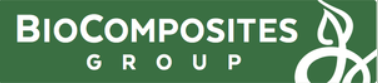 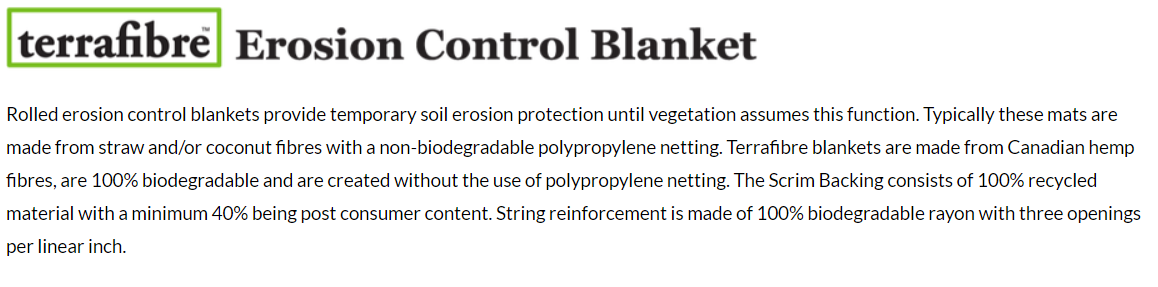 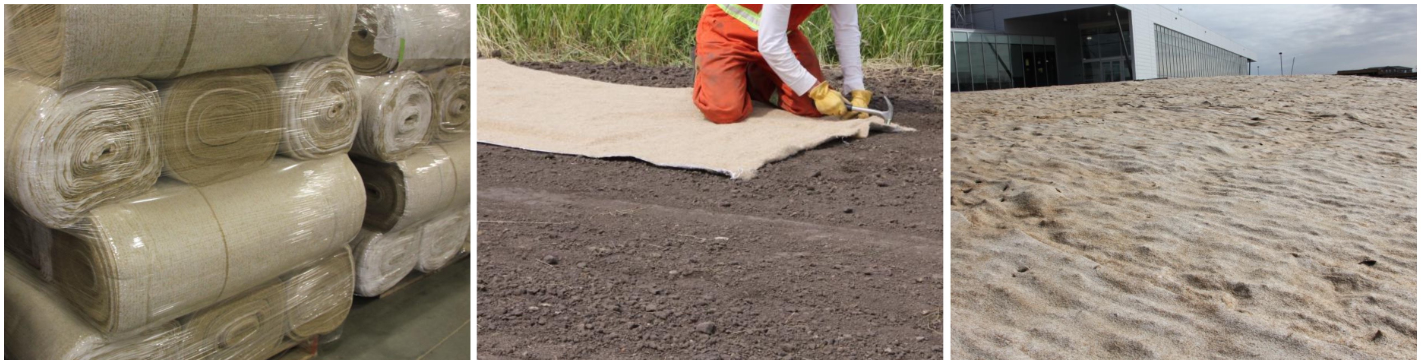 Terrafibre—Erosion Control Blanket
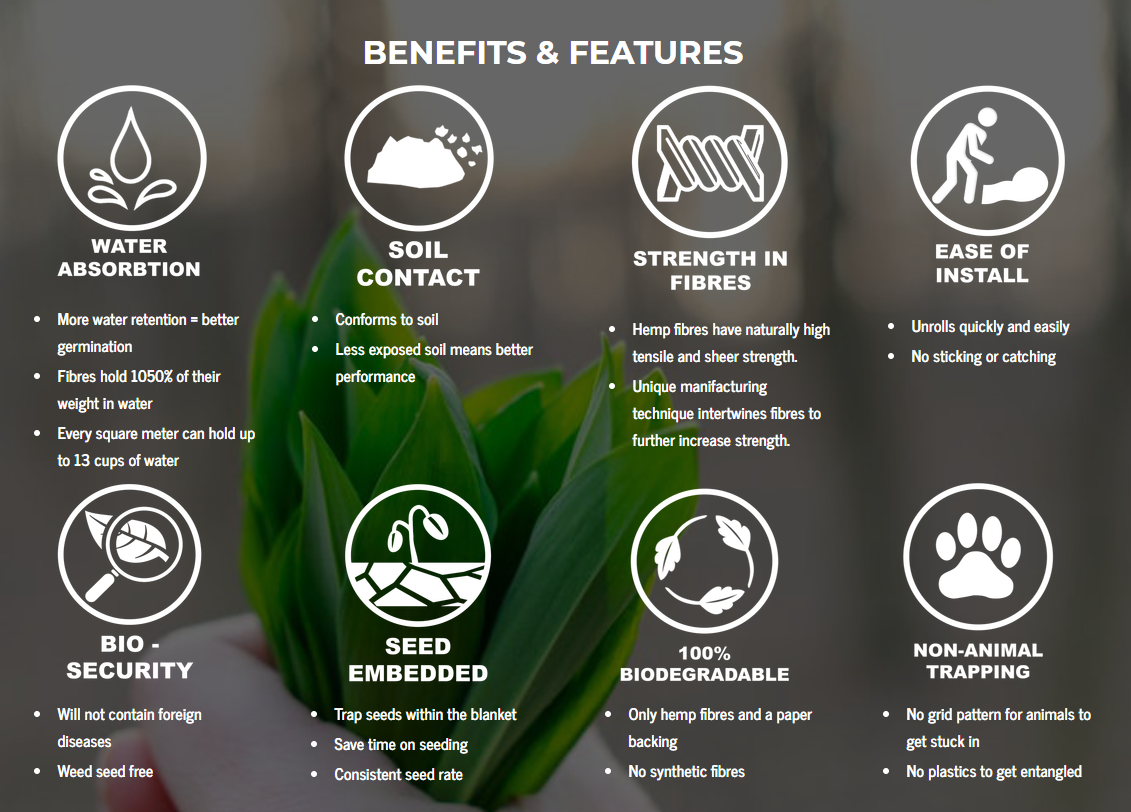 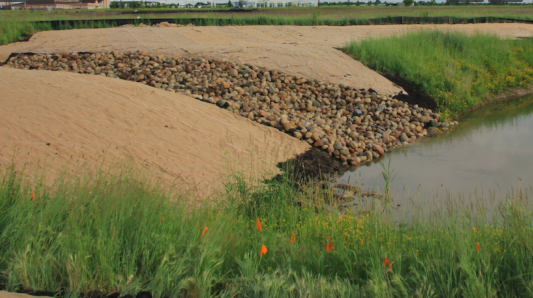 *Information contained herein regarding the biobased solution examples, the products, trade name, trademark, manufacturer, or otherwise, does not constitute or imply endorsement, recommendation, or favoring by AURI,  its directors or employees.
HEATLOK SOY—Soy-Based Foam Insulation
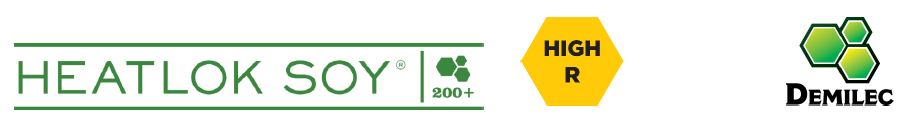 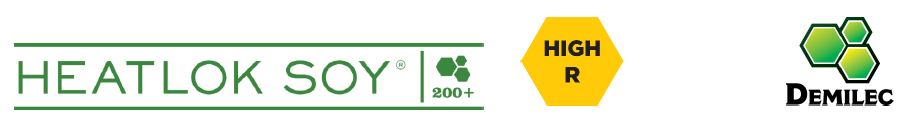 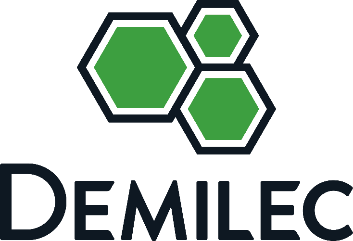 *Information contained herein regarding the biobased solution examples, the products, trade name, trademark, manufacturer, or otherwise, does not constitute or imply endorsement, recommendation, or favoring by AURI,  its directors or employees.
HEATLOK SOY—Soy-Based Foam Insulation
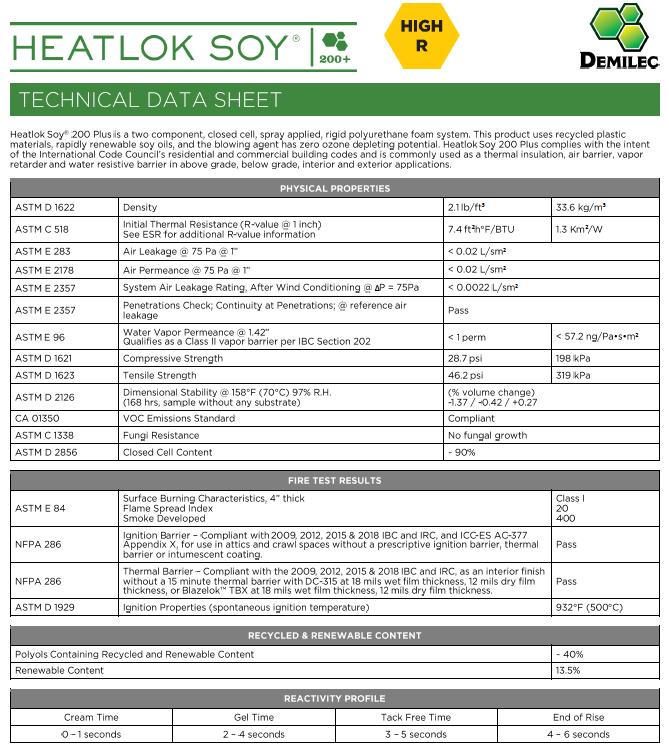 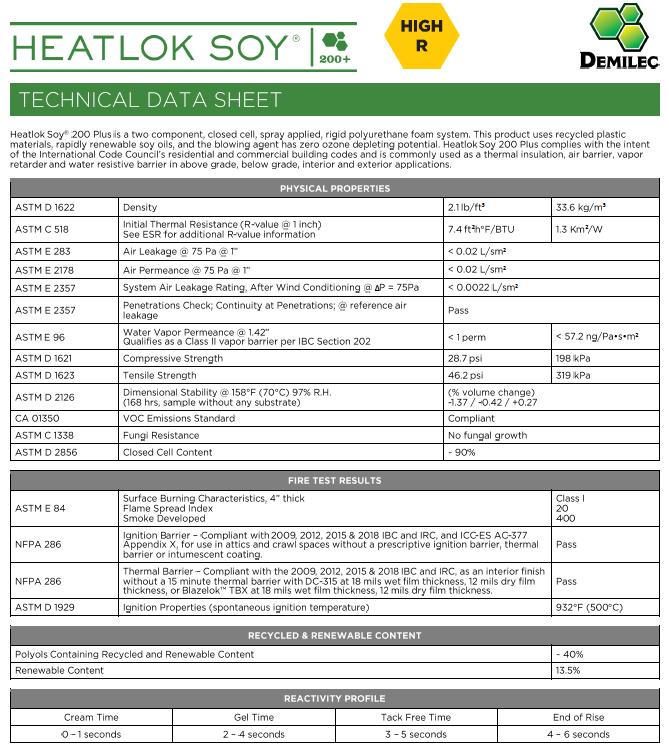 *Information contained herein regarding the biobased solution examples, the products, trade name, trademark, manufacturer, or otherwise, does not constitute or imply endorsement, recommendation, or favoring by AURI,  its directors or employees.
HEATLOK SOY—Soy-Based Foam Insulation
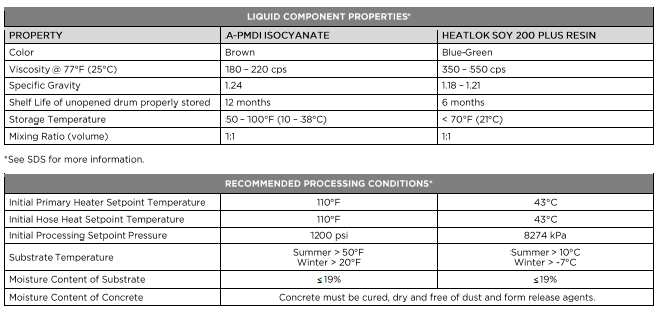 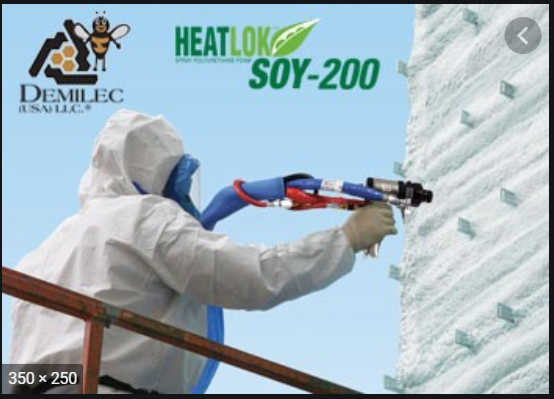 *Information contained herein regarding the biobased solution examples, the products, trade name, trademark, manufacturer, or otherwise, does not constitute or imply endorsement, recommendation, or favoring by AURI,  its directors or employees.
HEATLOK SOY—Soy-Based Foam Insulation
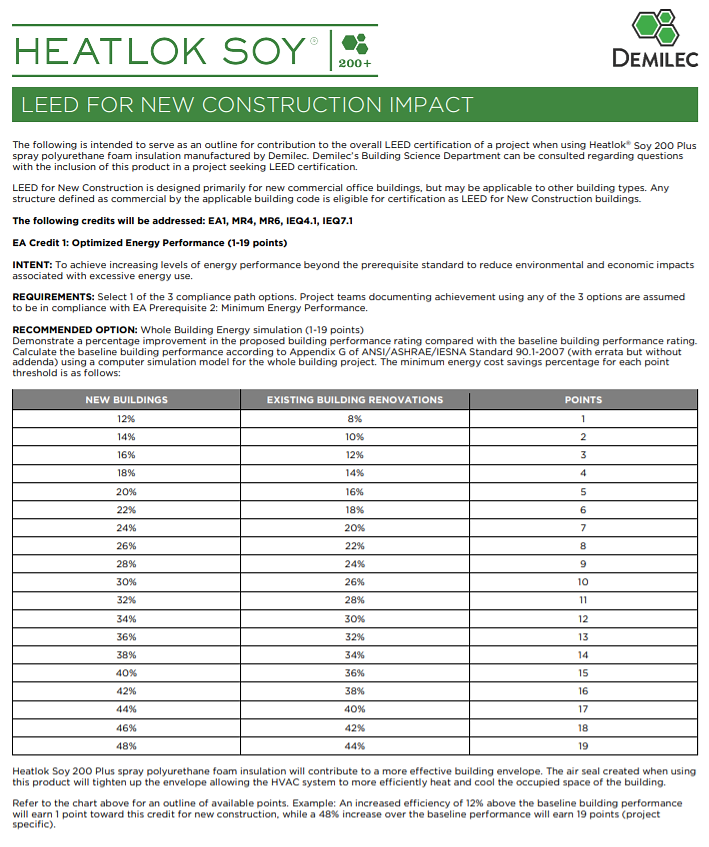 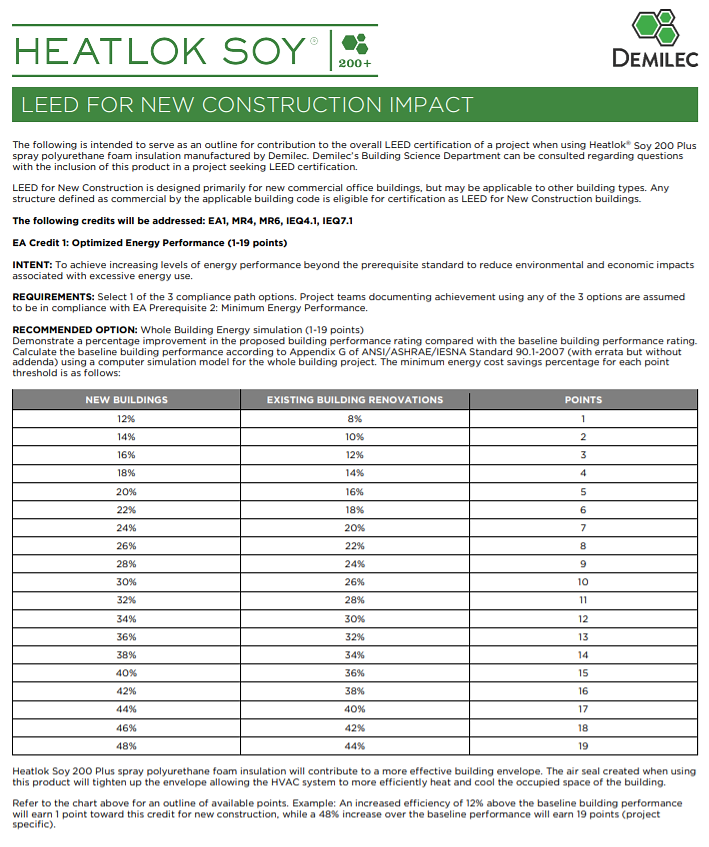 *Information contained herein regarding the biobased solution examples, the products, trade name, trademark, manufacturer, or otherwise, does not constitute or imply endorsement, recommendation, or favoring by AURI,  its directors or employees.
ROOF MAXX
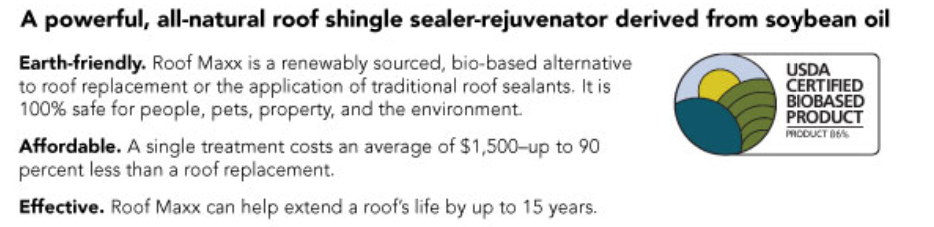 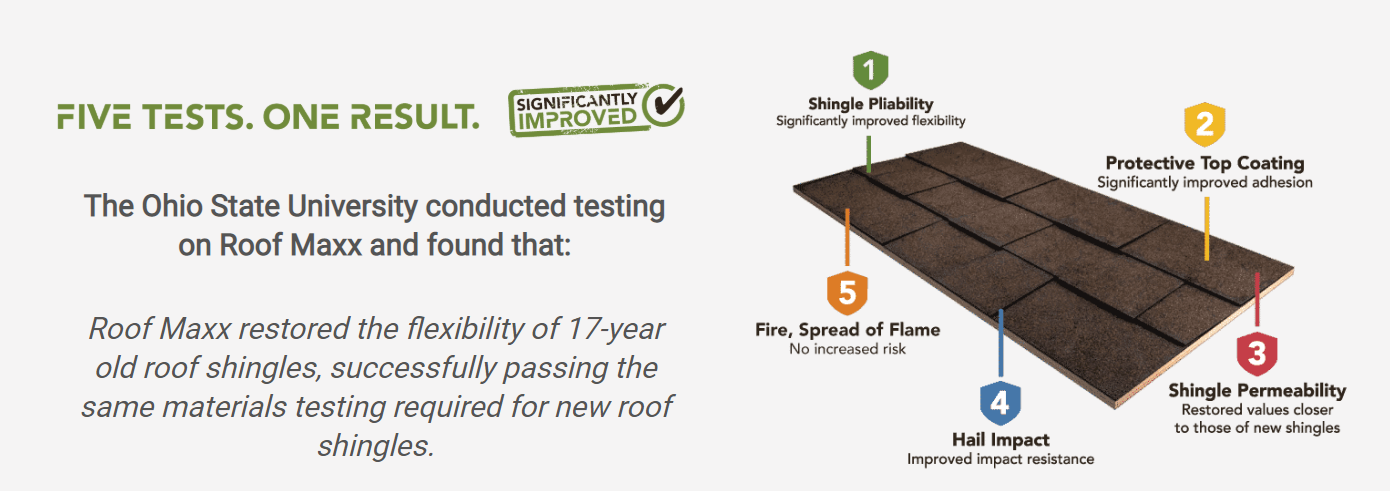 ROOF MAXX
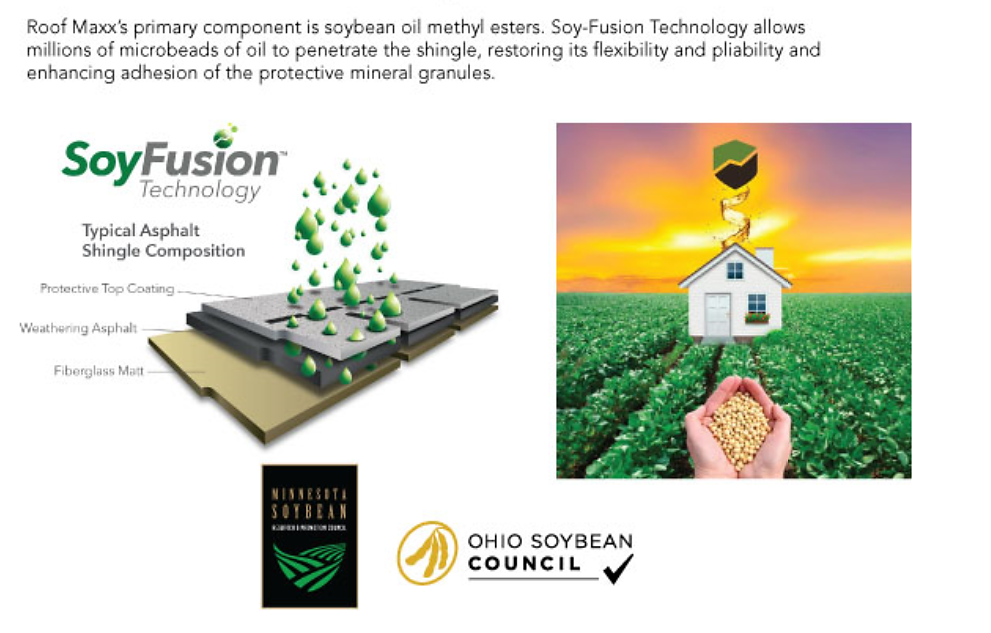 ROOF MAXX
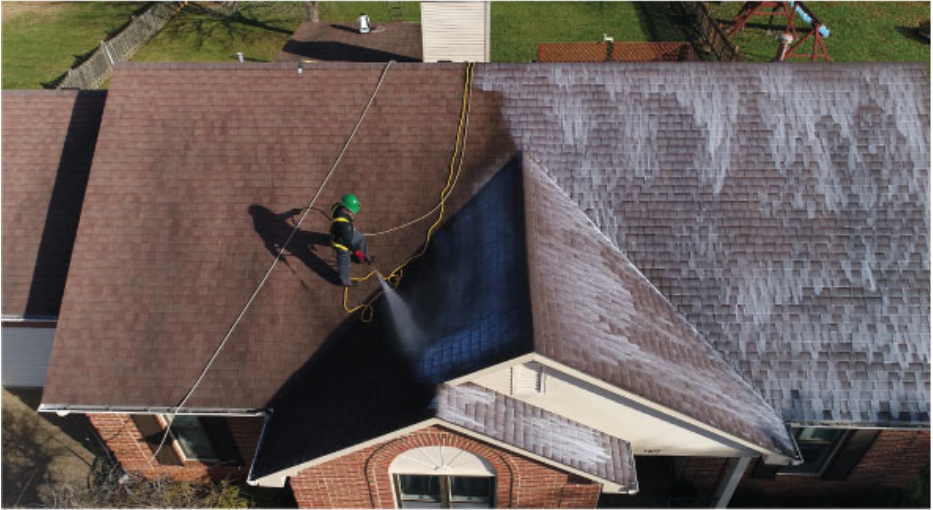 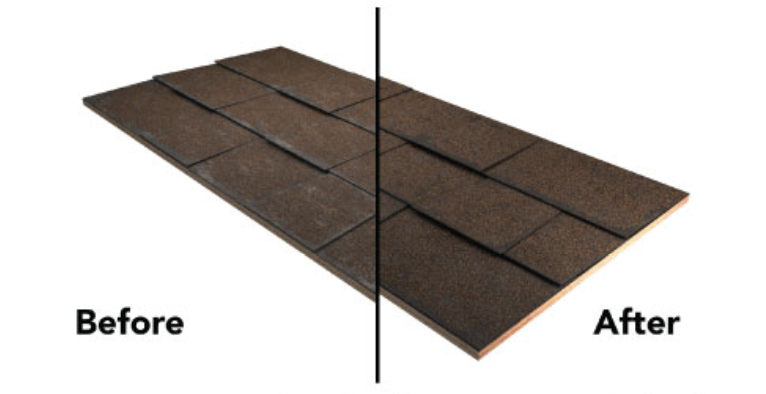 *Information contained herein regarding the biobased solution examples, the products, trade name, trademark, manufacturer, or otherwise, does not constitute or imply endorsement, recommendation, or favoring by AURI,  its directors or employees.
CORTEC
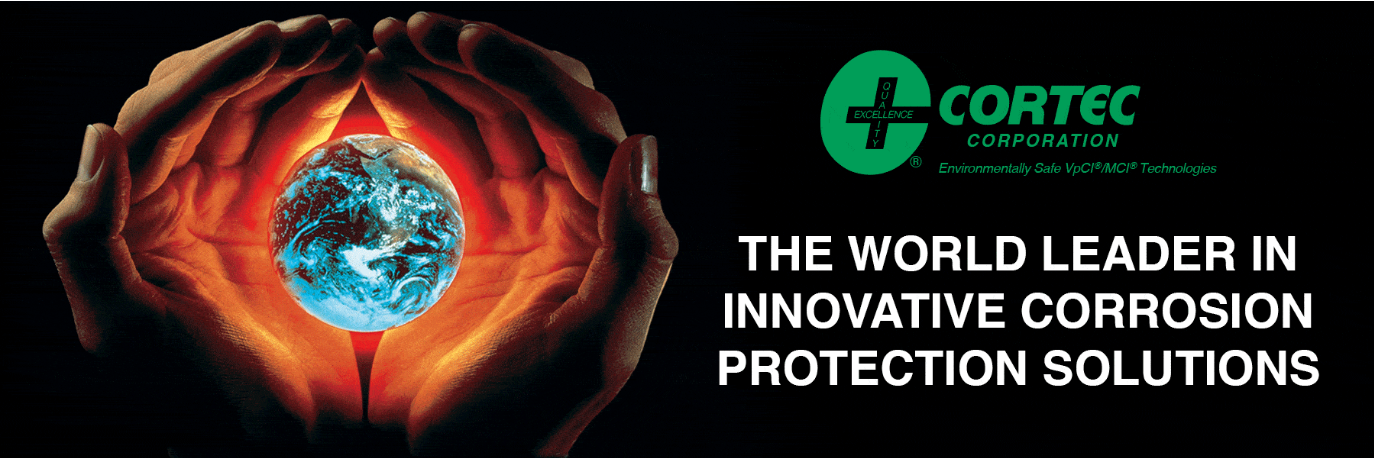 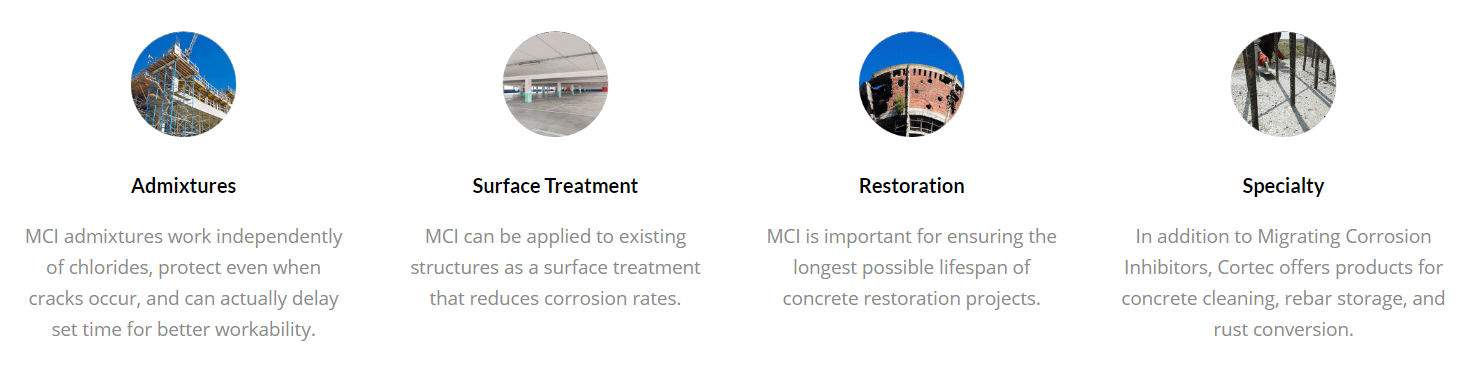 *Information contained herein regarding the biobased solution examples, the products, trade name, trademark, manufacturer, or otherwise, does not constitute or imply endorsement, recommendation, or favoring by AURI,  its directors or employees.
CORTEC
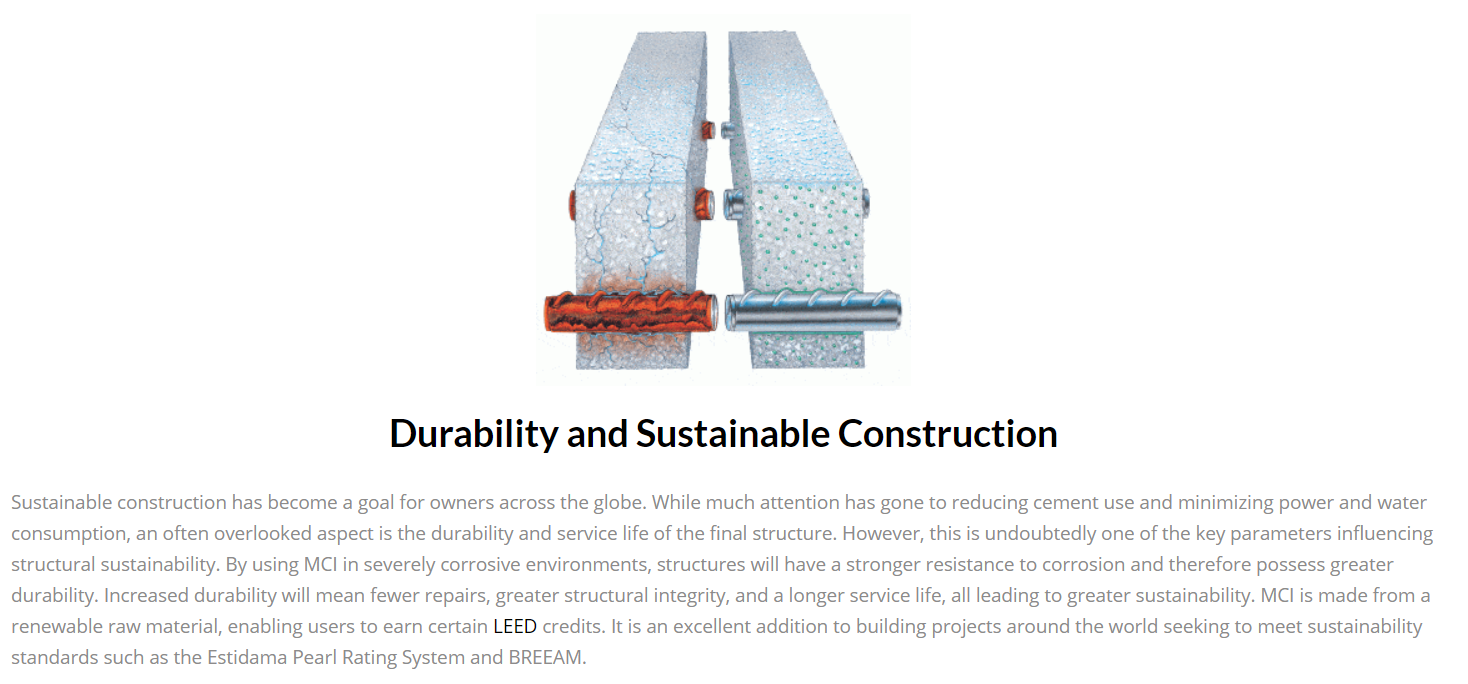 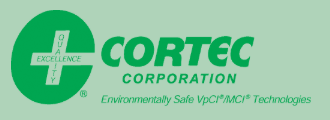 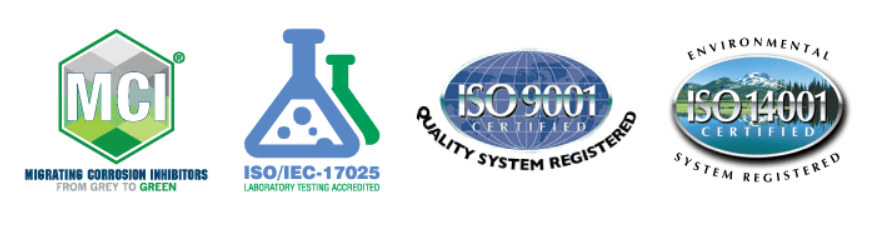 RCS
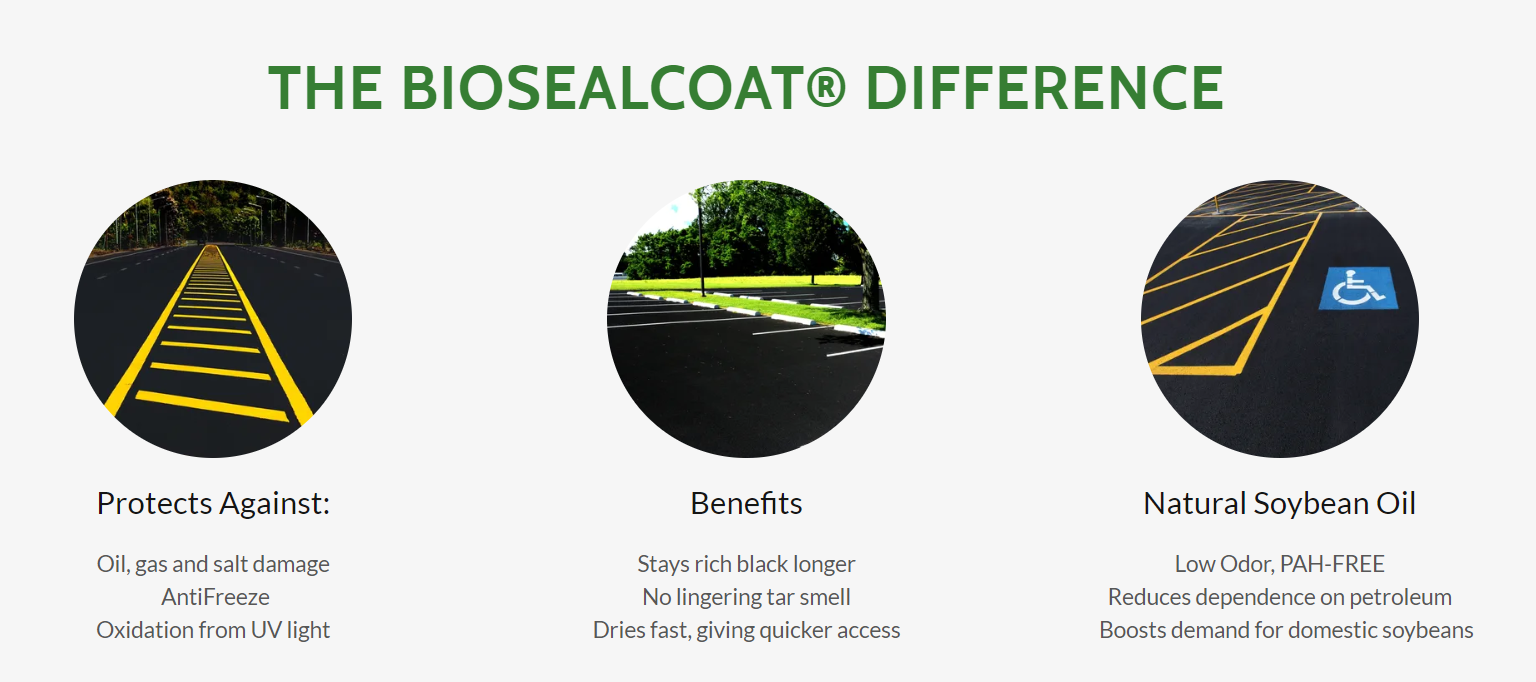 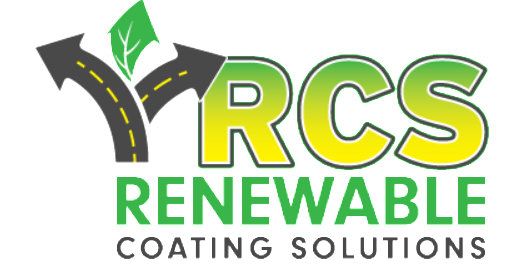 *Information contained herein regarding the biobased solution examples, the products, trade name, trademark, manufacturer, or otherwise, does not constitute or imply endorsement, recommendation, or favoring by AURI,  its directors or employees.
BIOBASED SPRAY SYSTEMS LLC
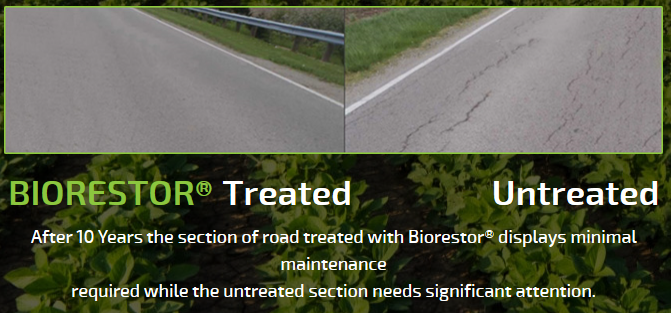 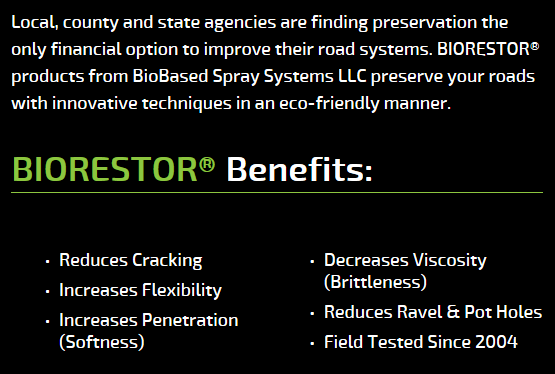 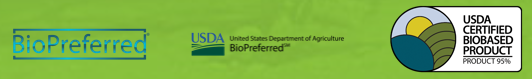 *Information contained herein regarding the biobased solution examples, the products, trade name, trademark, manufacturer, or otherwise, does not constitute or imply endorsement, recommendation, or favoring by AURI,  its directors or employees.
BioSpan Technologies
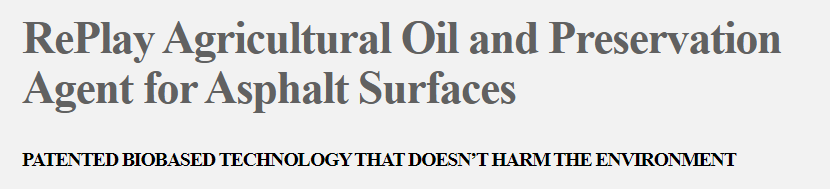 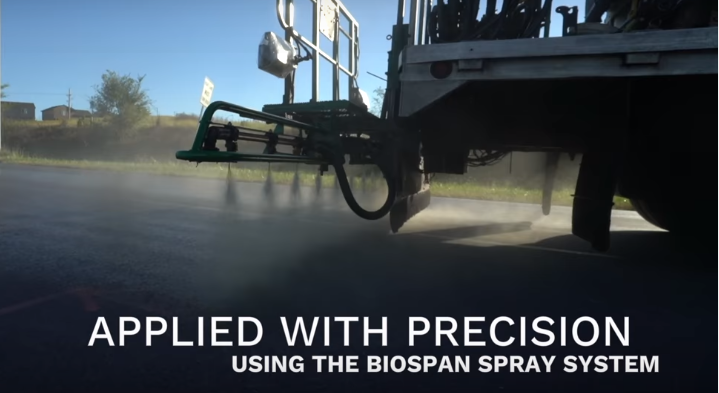 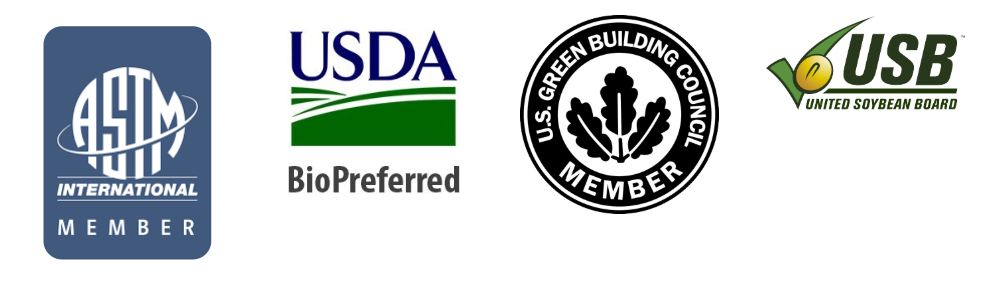 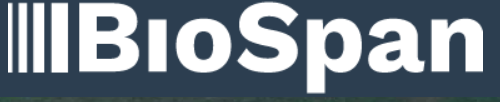 *Information contained herein regarding the biobased solution examples, the products, trade name, trademark, manufacturer, or otherwise, does not constitute or imply endorsement, recommendation, or favoring by AURI,  its directors or employees.
BioSpan Technologies
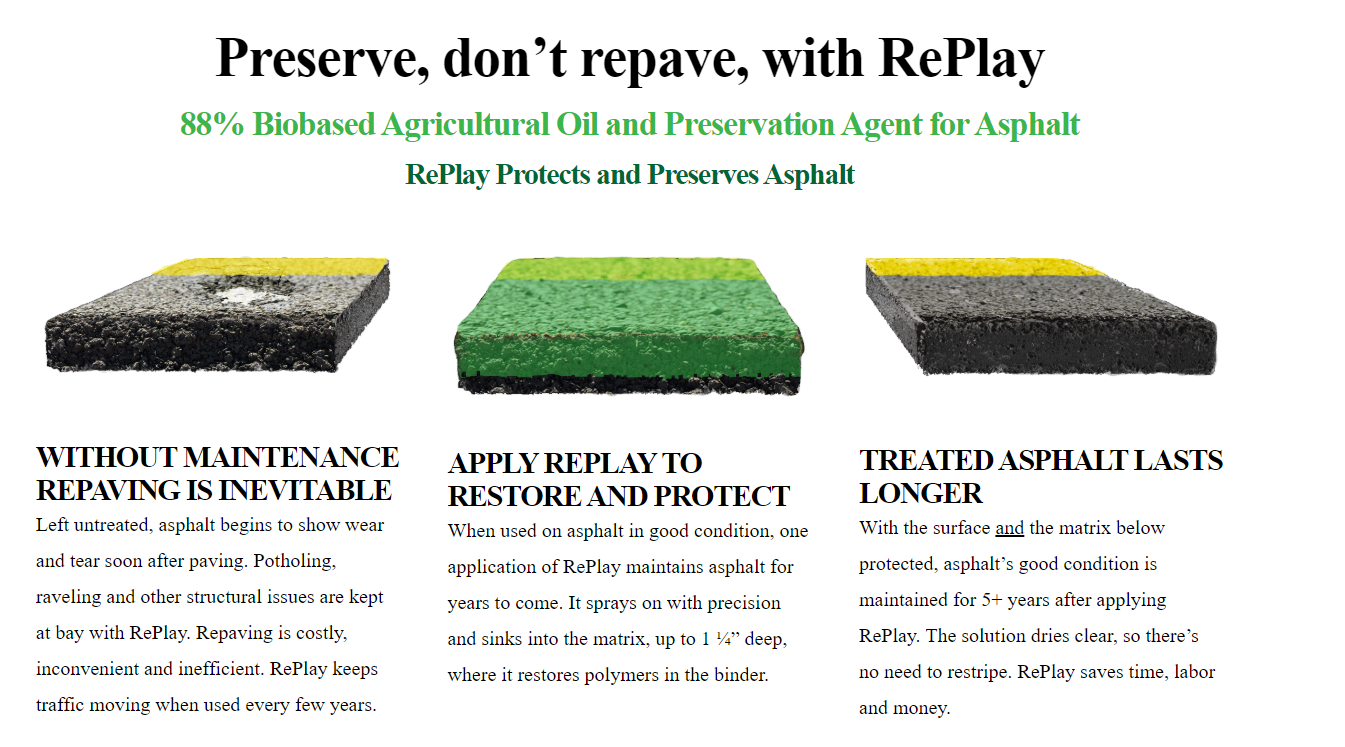 *Information contained herein regarding the biobased solution examples, the products, trade name, trademark, manufacturer, or otherwise, does not constitute or imply endorsement, recommendation, or favoring by AURI,  its directors or employees.
BioSpan Technologies
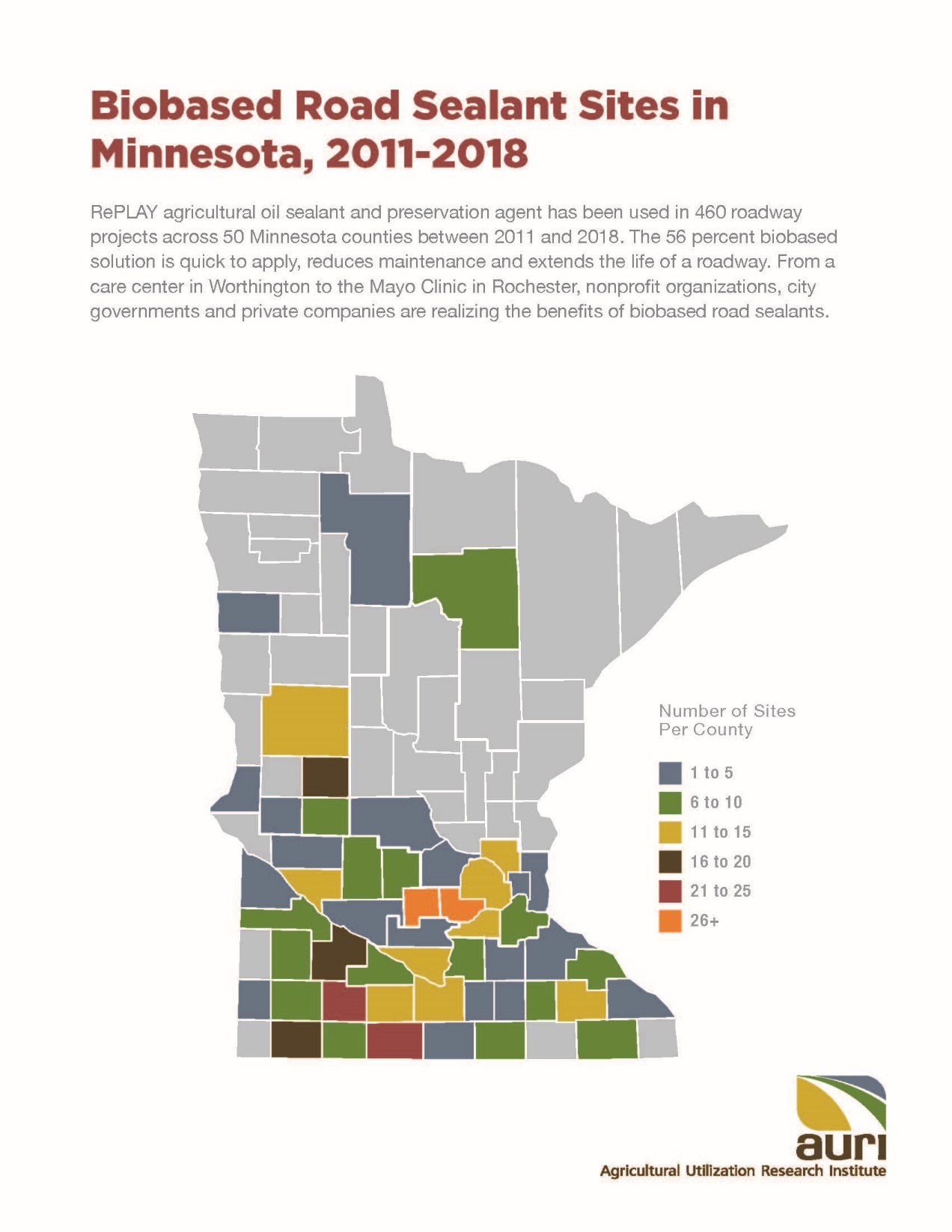 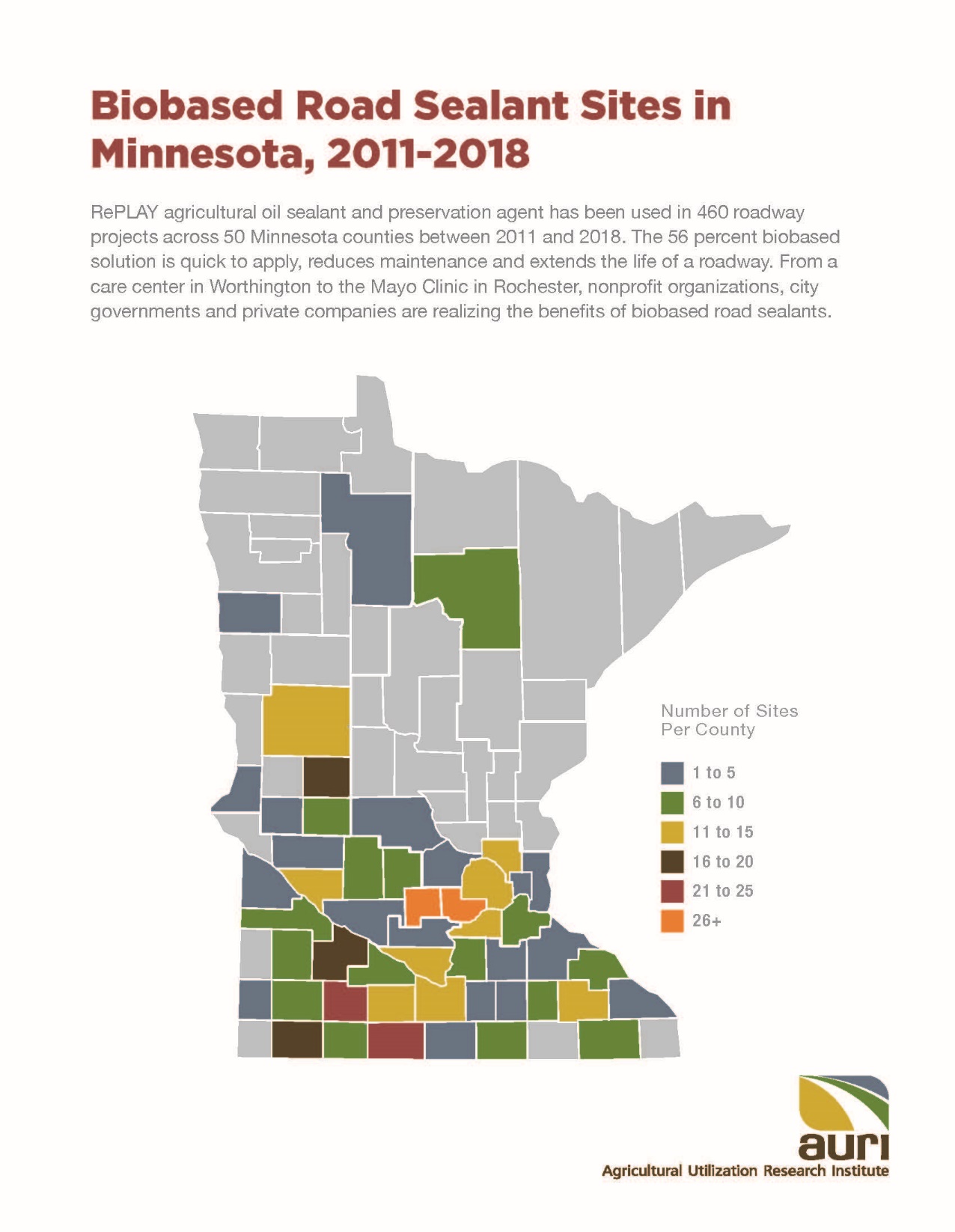 This map will be updated annually.
BioSpan Technologies - RePlay
Where to Buy Biobased Products*
For information on Biobased Materials Manufacturers, please visit AURI’s website at AURI.org.
*Information contained herein regarding the biobased solution examples, the products, trade name, trademark, manufacturer, or otherwise, does not constitute or imply endorsement, recommendation, or favoring by AURI,  its directors or employees.
Questions
Visit us online at: auri.org
Call: 800.279.5010
Email: hstanislawski@auri.org or jgosse@auri.org